Development of a prioritization tool to translate MCH data into strategic directions
James A. Gaudino, Jr. MD, MS, MPH, FACPM
Sarah-Truclinh Tran, MPH
Sandy Johnson, PhD
Mindy Stadtlander, MPH
Jessica Guernsey, MPH
Multnomah County Health Department
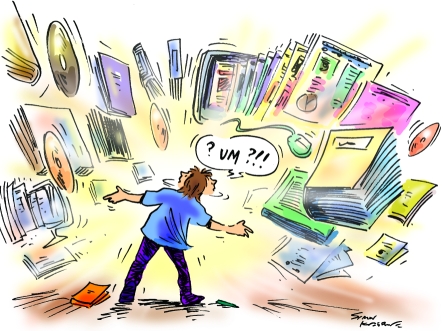 [Speaker Notes: Public health planners often have to make sense of the overwhelming volume, limitations, and gaps in surveillance data in order to prioritize maternal and child health (MCH) problems in communities. Yet few approaches to guide priority-setting are available.]
Background
2010-2011: Leadership at the Multnomah County Health Department went through a strategic planning process to improve the coordination of maternal, infant, and child health (MCH) programs and services in Multnomah County, Oregon.
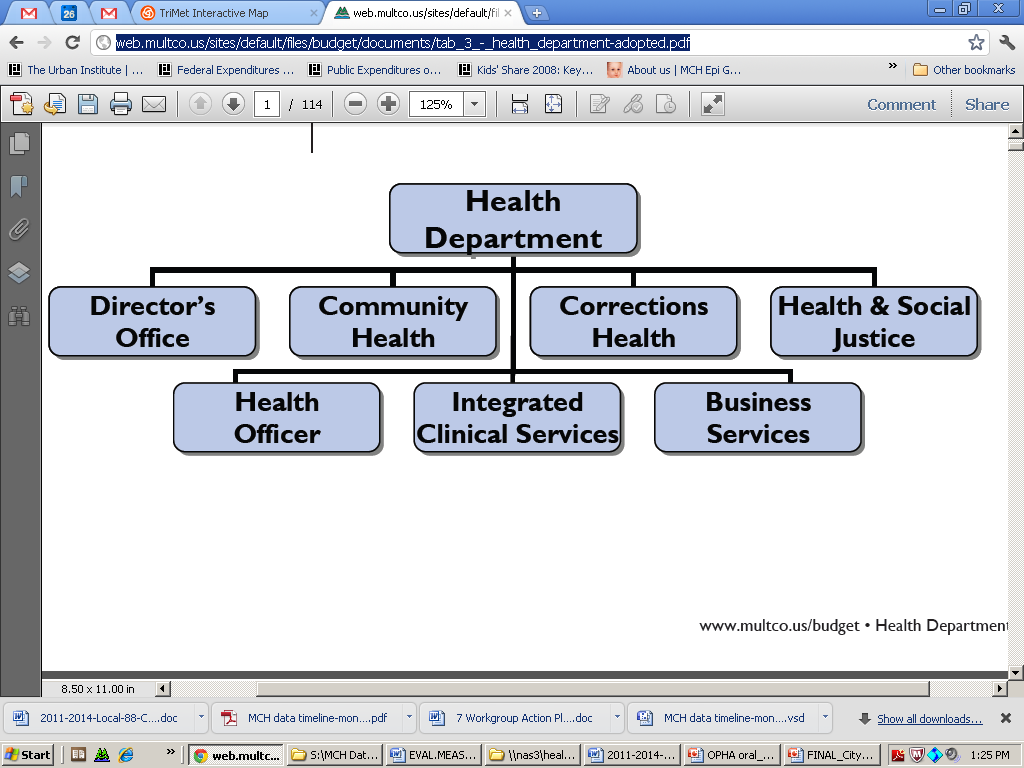 [Speaker Notes: The strategic plan would provide the foundation for improving the coordination of MCH programs and services at the Health Department, and for identifying key external partners to engage in the work.]
Goal
Epidemiology Unit asked to compile an “MCH data profile” for Multnomah County.
Needed to highlight current and emerging MCH problems.
Selected MCH Health and Wellbeing Measures
USPHS Healthy People 2010 and 2020 Objectives  
	(as data available & from hundreds of objectives across topic areas, not just the Maternal, Infant and Child Health objectives)

Few other measures of interest

Many by (as relevant) :
Time (trends across years)
Age groups
Race/ethnicity
Socioeconomic status: using Oregon Health Plan (OHP) as proxy.
Geographic location
“Lenses” for Viewing MCH Data and Identifying Gaps
Social determinants of health

Disparities in health and health equity

Life-course perspective
A Model for How Differential MCH Risk and Protective Factors Might Affect Health Over the Life Course
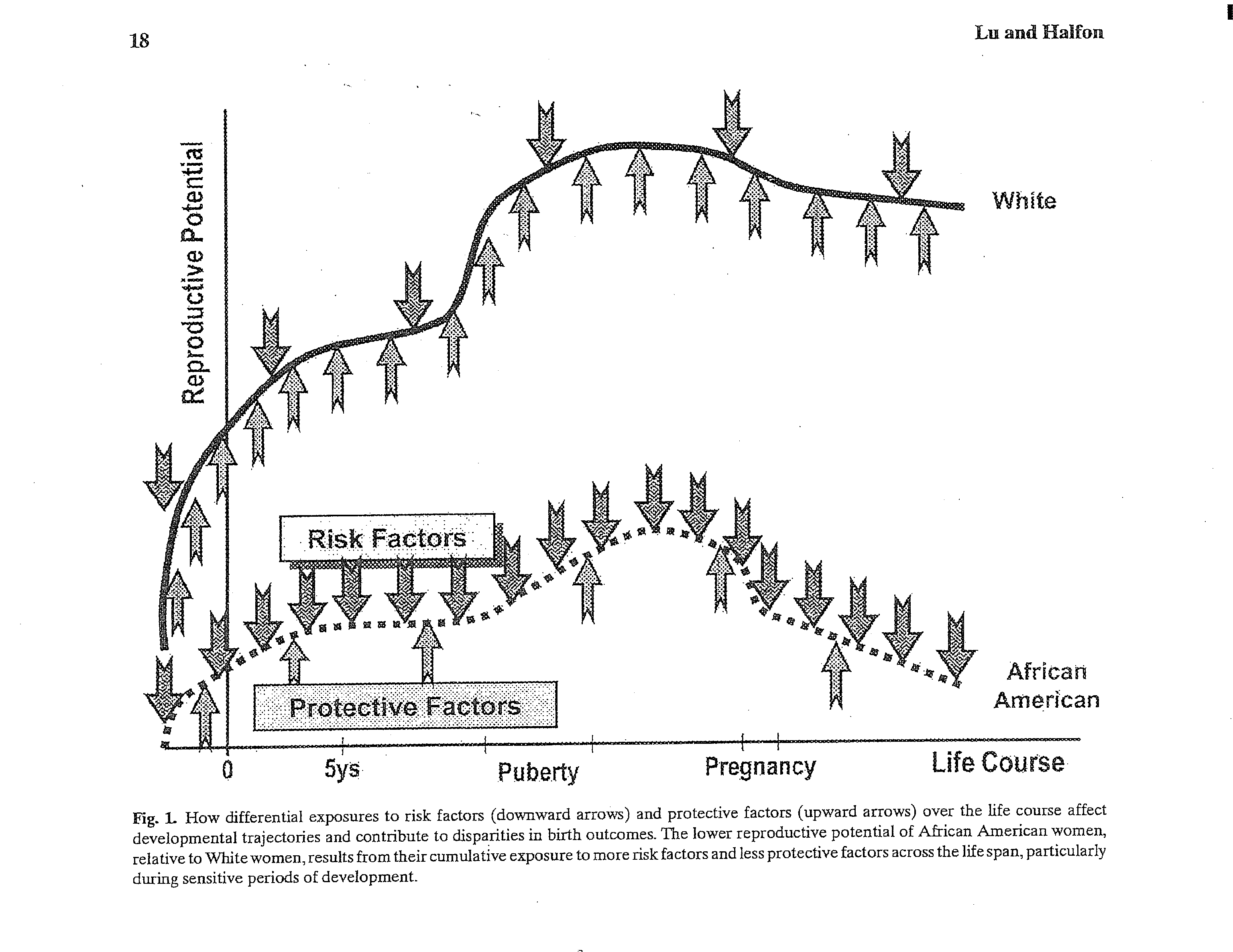 Source: Lu  M & Halfon N, Racial and Ethnic Disparities in Birth Outcome: A Life-Course Perspective, MCHJ 2003;7:13-30.
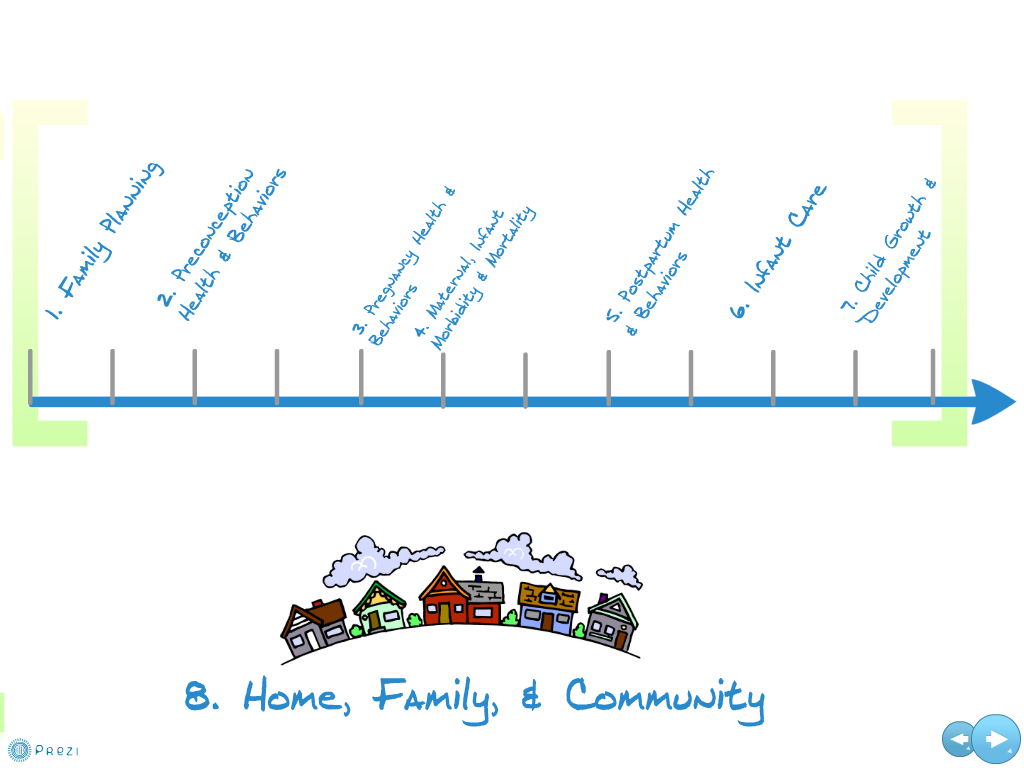 MCH Indicators
[Speaker Notes: [JIM: CLICK MOUSE FOR EACH GROUP TO APPEAR]]
Births by pregnancy intention, by maternal race/ethnicity, Multnomah County
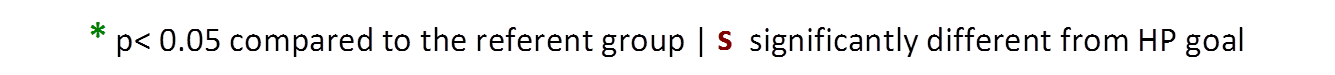 Source: PRAMS 2005-07
Folic acid intake before pregnancy among women who had a live birth, Multnomah County
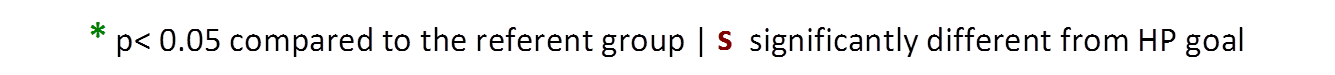 Source: PRAMS 2005-07
Intimate partner violence prevalence among women >18 yrs with a live birth, Multnomah County
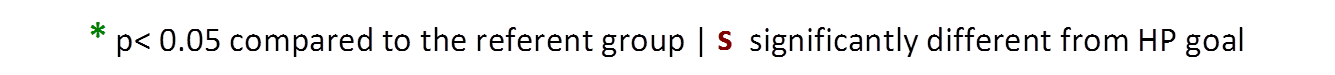 Source: PRAMS 2005-07
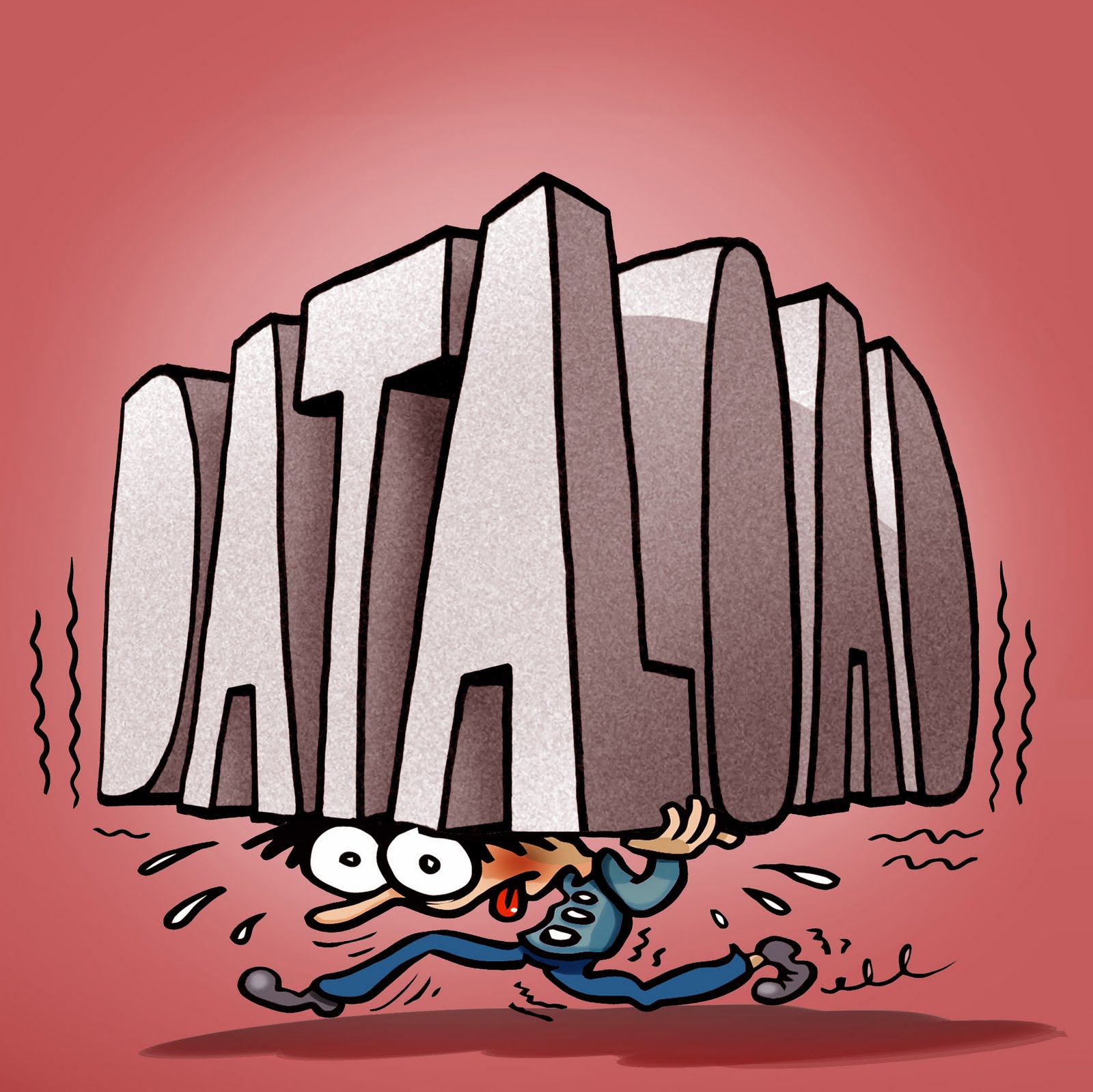 [Speaker Notes: Public health planners often have to make sense of the overwhelming volume, limitations, and gaps in surveillance data in order to prioritize maternal and child health (MCH) problems in communities. Yet few approaches to guide priority-setting are available.]
Methods: Thirteen criteria considered
Disparities by race/ethnicity
Disparities by OHP status
Disparities by maternal age
Trends worsening
Unmet Healthy People target
Large population affected
Severe consequences
Problem is an upstream factor
Community lacks capacity to address the problem
Community concern (e.g., political will exists)
Amenable to intervention
Affects high-risk groups (e.g. groups affected by multiple risk factors)
Affects the Health Department’s target population (those enrolled in OHP or have barriers to accessing care).
[Speaker Notes: To allow a variety of perspectives to be fully represented in the prioritization process, we developed a matrix that encourages consideration of all of the criteria in a balanced, rational way. 

We originally came up with thirteen criteria. As a group, we narrowed the list down to six final criteria (Table 2) that we felt were most objective and that were guided by our agency’s mission, vision, and values, and our adopted health equity framework. (2, 3) These six criteria were presented to Leadership.]
Methods
[Speaker Notes: We used the following scoring for the final six criteria.]
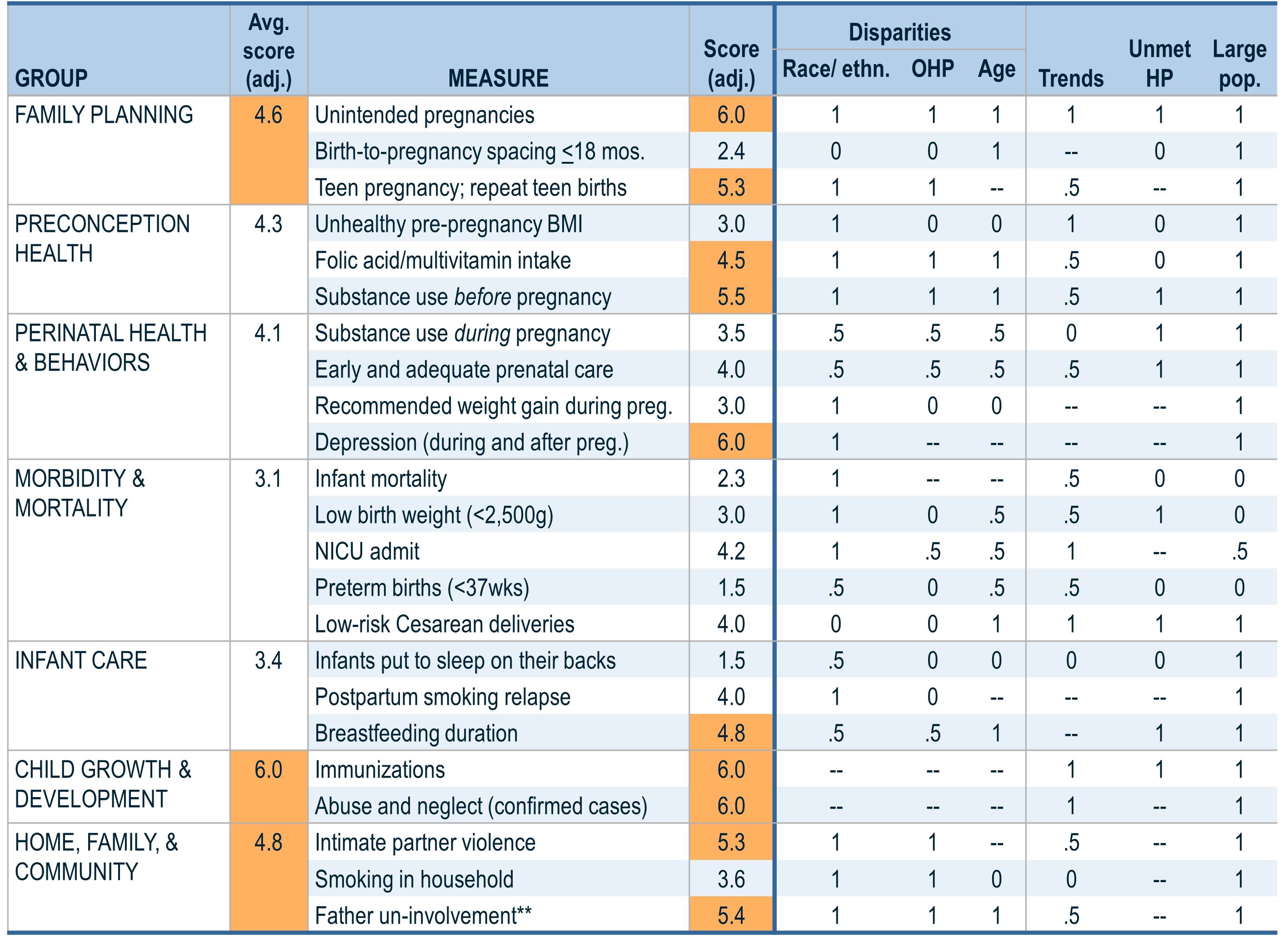 [Speaker Notes: This is what the final matrix looks like. Orange shades indicate scores 4.5 and higher.]
Results: Measures with Highest Scores
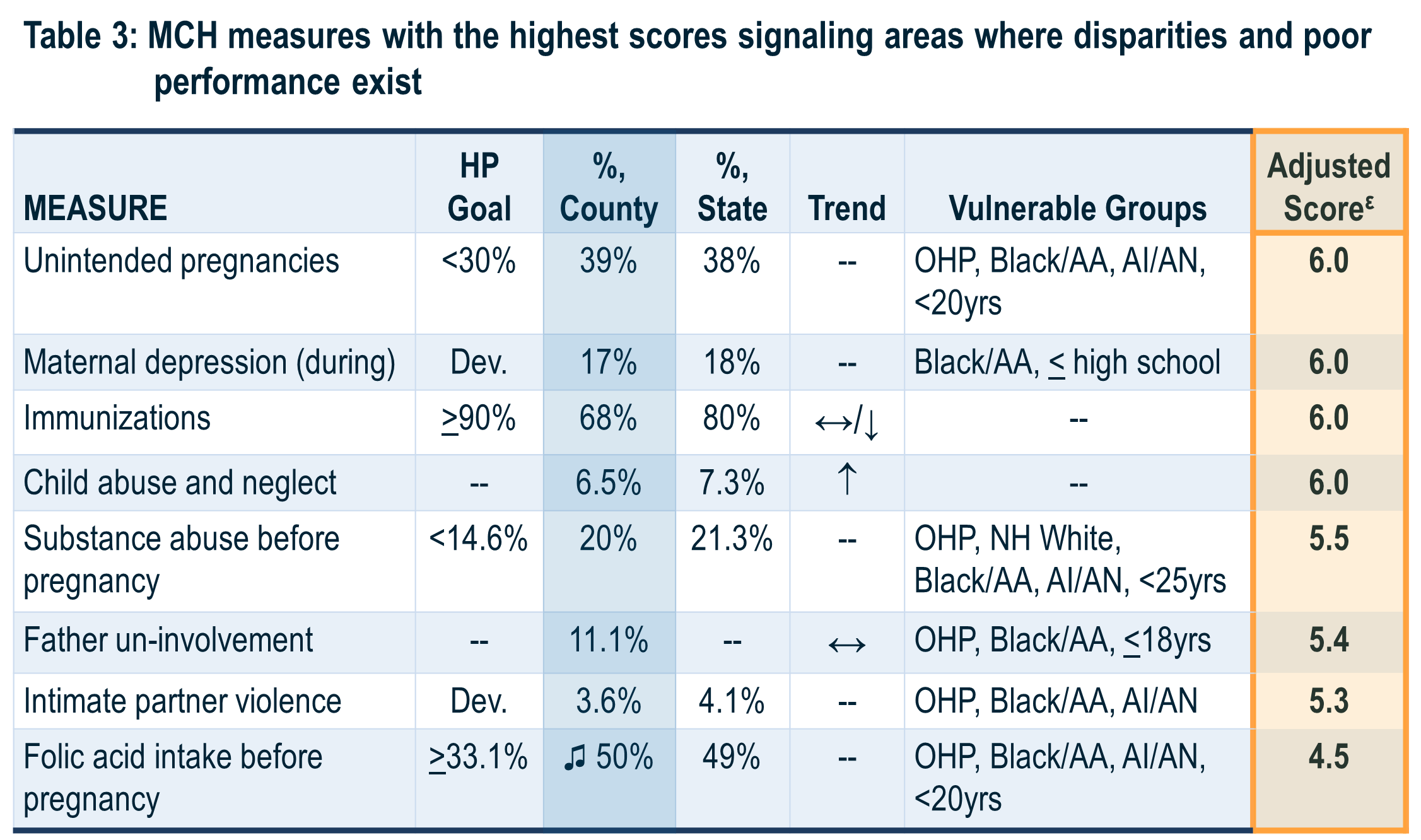 ε Adjusted for missing information; scores are out of a possible 6.0.
Lessons Learned
Developed a simple and effective way to organize and summarize the data
Using a broad, life-course perspective helped our diverse group of decision-makers consider and identify priority MCH concerns
Scoring both the measures and life-course groups of measures helped decision-makers discuss specific areas and achieve consensus. 
Though we did not use scores from the subjective criteria, priority MCH measures did not change when we included them.
Only quantitative data used
Missing data and information: trends on some measures; and missing key outcomes such as hospitalizations/ER visits, birth defects, asthma, parenting knowledge and skills, etc.
[Speaker Notes: The tool was a simple and effective way of organizing a discussion to achieve consensus among diverse decision-makers who may have competing priorities. It helped decision-makers to think about MCH in a broad, life-course perspective, rather than from their program area or subject expertise.
The tool offered a numeric value with which to prioritize. It was not a mathematical tool to arrive at a “correct” answer. 
The tool did not include the more subjective criteria. However, inclusion of some subjective criteria did not change the results.
We only used quantitative data for prioritization.
There were missing data and information including trends on some measures; and missing key outcomes such as hospitalizations/ER visits, etc.]
Conclusion
Using the prioritization tool, the leadership of the Multnomah County Health Department have identified several MCH priority areas that are based on this thorough and systematic review of surveillance data.
Next steps – Planning & Implementation
Question: How can MCHD and partners further support women, infants, children and families to reach their fullest potential in health and wellbeing?
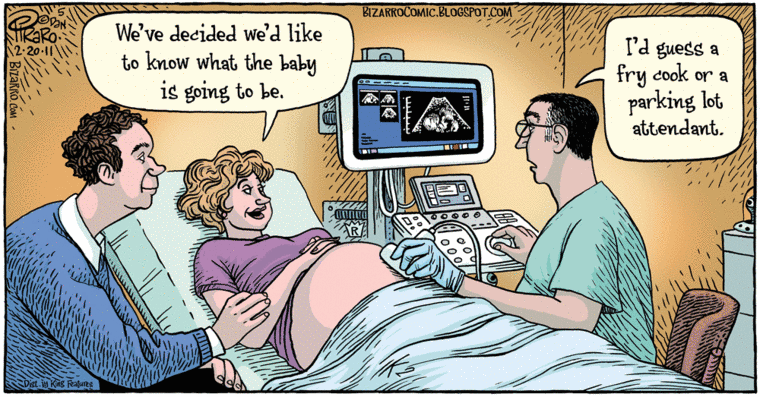 Data Sources
Birth records, Multnomah County, 1989-2007 
Pregnancy Risk Assessment and Monitoring System (PRAMS), 2005-2007
ALERT Immunization Information System, 2005-2009
Data on child abuse and neglect for Multnomah County from Children First for Oregon, www.cffo.org
Bibliography
Peoples-Sheps MD, Byars E, Rogers MM, Finerty EJ, Farel A. Assessment of Health Status Problems. In: Self-Instructional Manual. Chapel Hill, NC:  School of Public Health, University of North Carolina at Chapel Hill.  1990, revised 1995, 2001.
Multnomah County Health Department. Strategic Plan FY2010-FY2014. Portland, OR: Multnomah County Health Department; 2009.
Kaan S, Wiggins N, Robinson M, Guernsey-Camargo J, Quirox O. Health Promotion Framework at Multnomah County Health Department. Multnomah County Health Department, Health Promotion Community of Practice; 2009. 
Lu  M & Halfon N, Racial and Ethnic Disparities in Birth Outcome: A Life-Course Perspective, MCHJ 2003;7:13-30.
Gaudino, JA Jr, Jenkins B, Rochat RW. No father’s names: a risk factor for infant mortality in the State of Georgia, USA. Soc Sci Med. 1999 Jan;48(2):253-65.
Multnomah County Health Department. Strategic Intent for Families and Young Children. Portland, OR: Multnomah County Health Department; 2011.
Thank you!
Jim Gaudino

Multnomah County Health Department
(503) 988-5090 Ext. 27915   
james.gaudino@multco.us